ДОСВІД УПРАВЛІННЯ ВАЛЮТНИМИ РИЗИКАМИ У СВІТОВІЙ ЕКОНОМІЦІ: ПРИКЛАДНИЙ АСПЕКТ
Виконала:А.О.Палієнко 
студент факультету МеіМ, курс 2, група 13
Научний керівник:  
Є.В.Смирнов
к.е.н, старший викладач 
кафедри економіки підприємств
Валютний ризик -
це ризик втрат, обумовлений несприятливою зміною курсів іноземних валют у ході здійснення угод купівлі-продажу. Під суто економічним кутом зору такий ризик є наслідком незбалансованості активів і пасивів щодо кожної з валют за термінами і сумами.
Головним чинником валютних ризиків є коротко- та довгострокові коливання обмінних курсів, що залежать від попиту й пропозиції валюти на національних і міжнародних валютних ринках.
Класифікація валютних ризиків за характером і місцем виникнення валютні ризики поділяють на:
Валютні ризики
операційні
економічні
трансляційні (бухгалтерські)
Можна назвати такі методи страхування валютних ризиків:
Структурне збалансування (активів і пасивів, кредиторської та дебіторської заборгованості).
Зміна термінів платежів (leads and flags).
Форвардні угоди.
Операції «своп».
Опціонні угоди.
Фінансові ф'ючерси.
Кредитування та інвестування в іноземній валюті.
Реструктуризація валютної заборгованості.
Паралельні позички.
Лізинг.
Дисконтування вимог в іноземній валюті.
Використання валютних коштів.
Здійснення платежів за допомогою зростаючої валюти.
Самострахування.
Від кризи світ врятує єдина валюта.
Сьогодні економіки практично всіх країн переживають серйозні потрясіння. Центральні банки ведуть безпрецедентну політику: встановлюють рекордно низькі процентних ставок і проводять найпотужніші в історії грошові емісії. Поки це не викликало критичних інфляційних наслідків. Однак багато фінансистів б'ють на сполох і закликають серйозно потурбуватися створенням нової міжнародної валютної системи.
Р.-А. Манделл.
Теорію оптимальних валютних зон розробив лауреат Нобелівської премії 1999 року Р.-А. Манделл.
народ.24.10.1932Кингстон, Канада
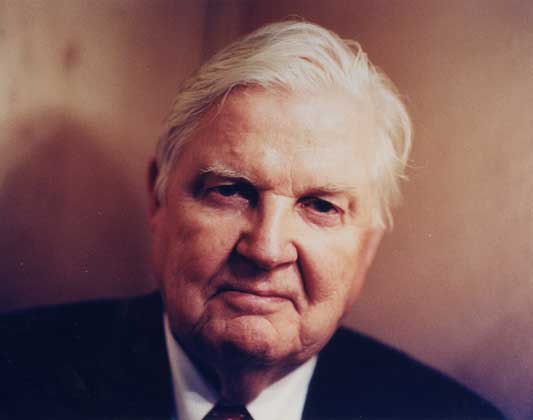 Він уперше запропонував провести об'єктивне порівняння переваг, які дає встановлення фіксованих обмінних курсів чи перехід до єдиної валюти, тобто створення валютної зони.
. Оптимальна валютна зона (у вузькому значенні) — це регіон, у якому можна використати певну валюту з найменшими затратами. Основну ідею теорії оптимальних валютних зон можна пояснити на прикладі двох абстрактних сусідніх держав з приблизно однаковими територією та чисельністю населення.
Р.-А. Манделл обґрунтував ефективність єдиної валюти, яка може сприяти зниженню тарифів міжнародних торгових угод, а також згладжуванню рівня порівняльних цін. Зокрема, він вказав на деякі фундаментальні, принципові параметри такого об'єднання: необхідність високої економічної відкритості, тісних торгових зв'язків із країнами-партнерами та кореляції економічних циклів, які розвиваються в окремих країнах, з циклом, властивим основному економічному потенціалу інтеграції.
Дякую за увагу!